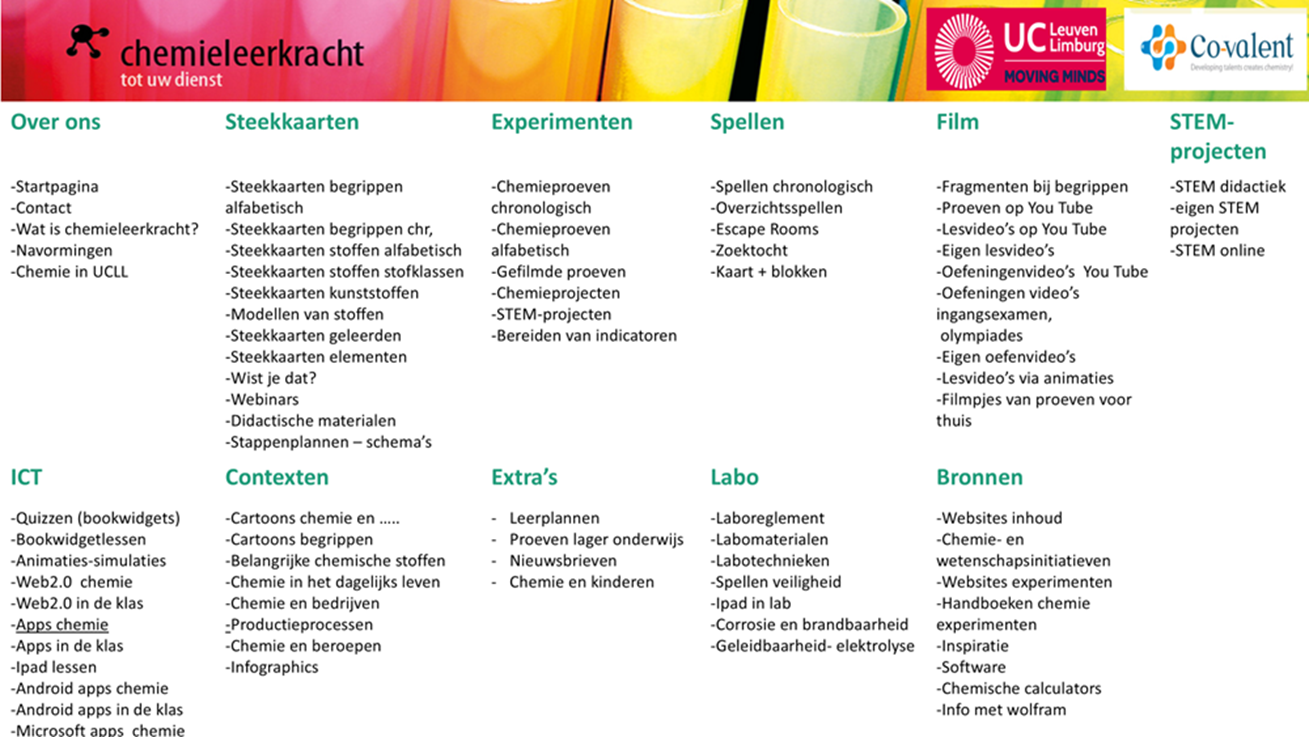 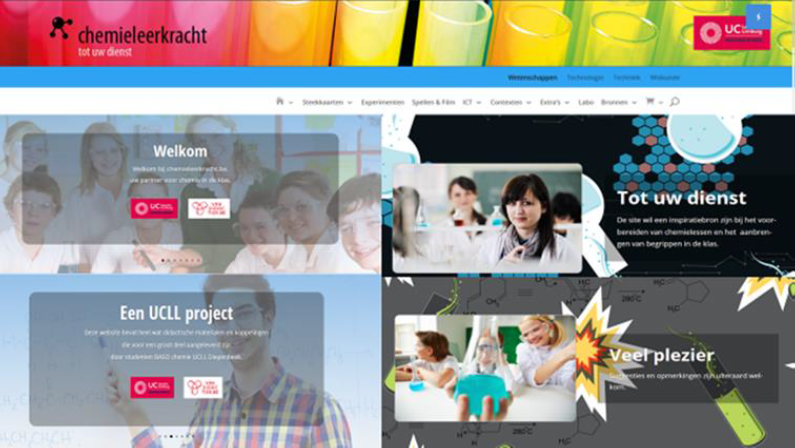 Methode10:  Gebruik van AI
LINK
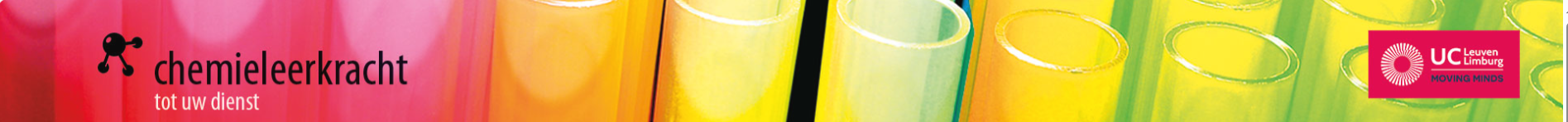 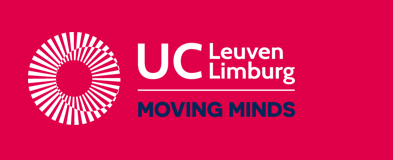 Welke IOS Apps zijn interessant om in de klas te gebruiken?
Rubriek:  Ipad in de klas – Artificiële intelligentie
Per doel en werkvorm vind je interessante Apps met aanduiding van link en mogelijkheden.
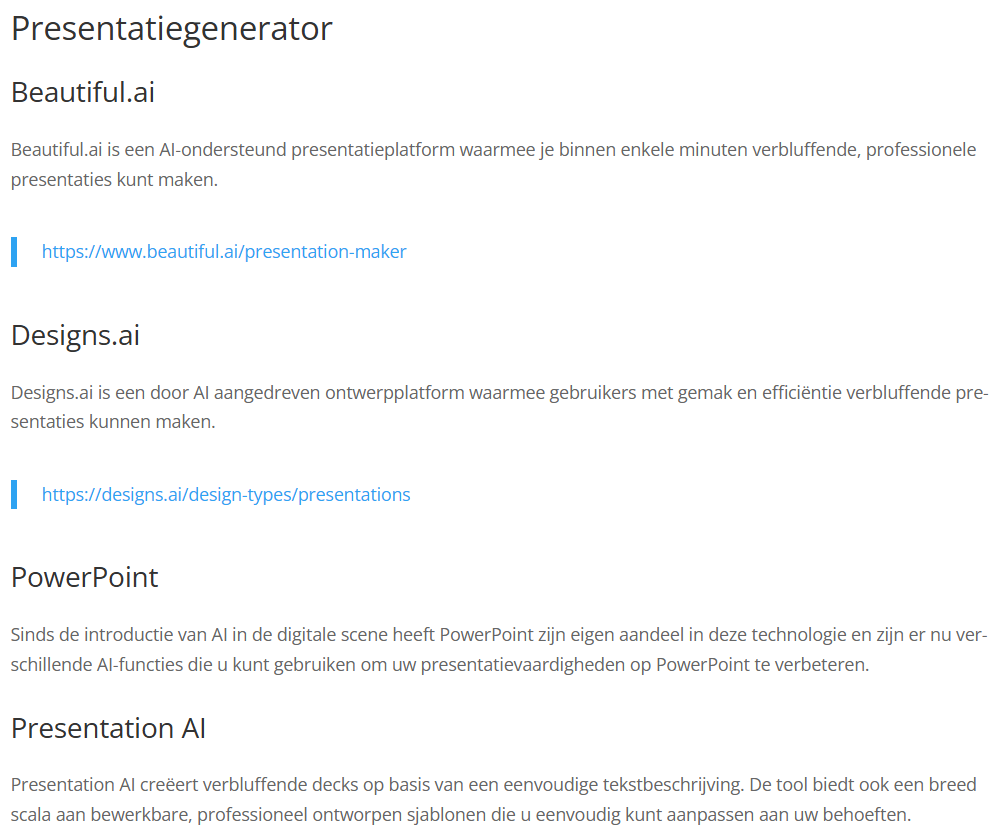 VOORBEELD
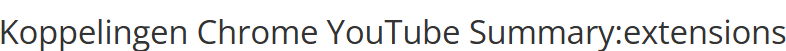 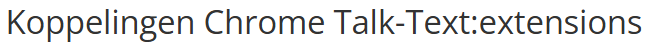 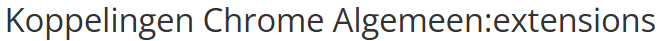 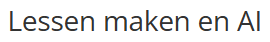 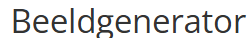 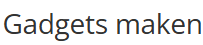 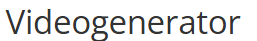 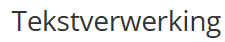 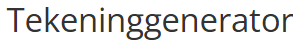 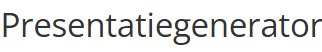 Gammas - Gamma
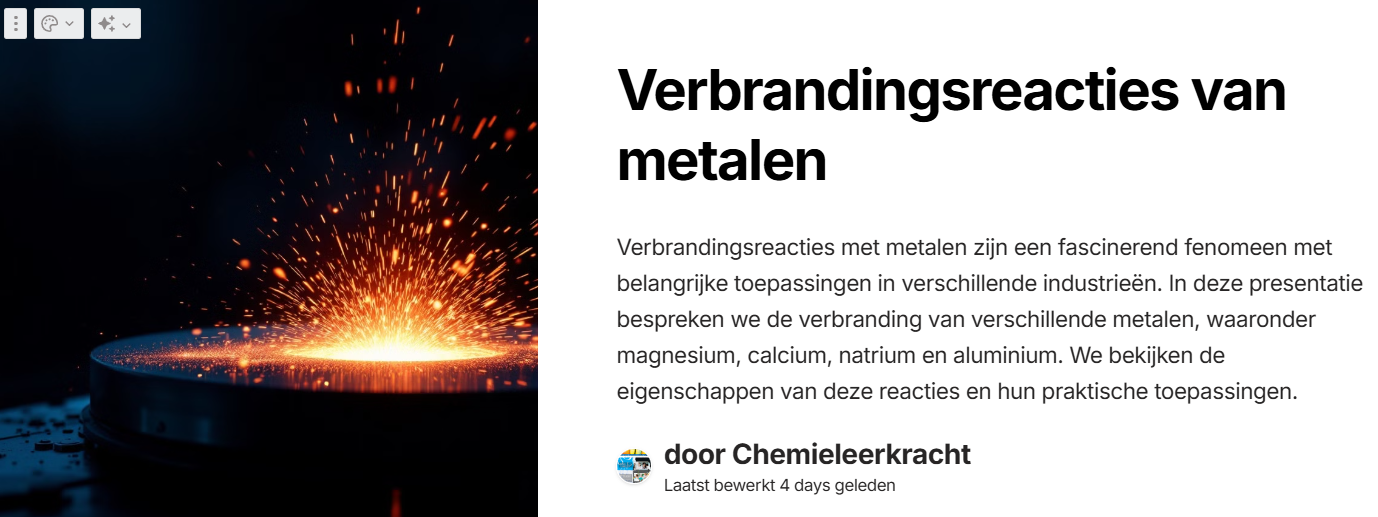 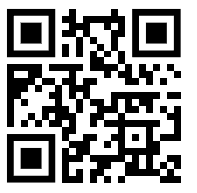 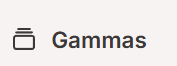 https://copilot.microsoft.com/
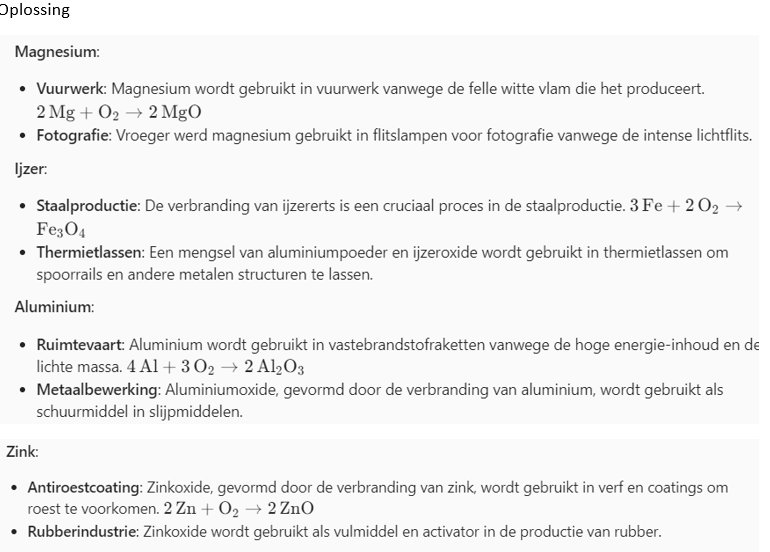 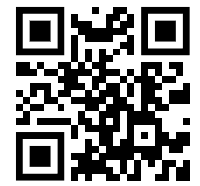 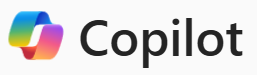 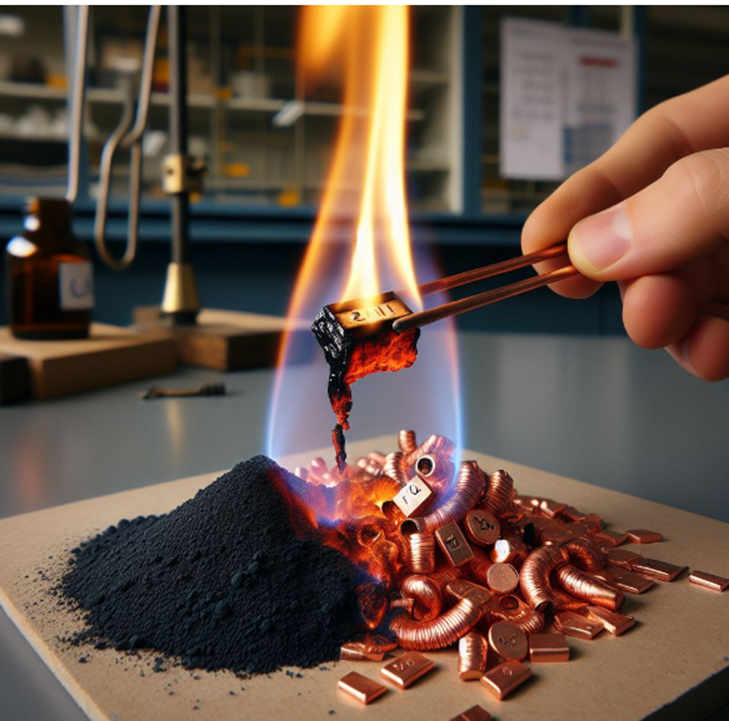 Free AI Image Generator: Online Text to Image App | Canva
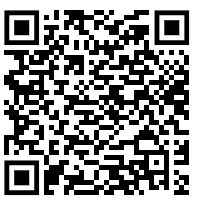 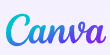